La politique canadienne en matière de RSE
Gabriel C. Goyette
Observatoire sur la coopération internationale
Université du Québec à Montréal
26 mars 2012
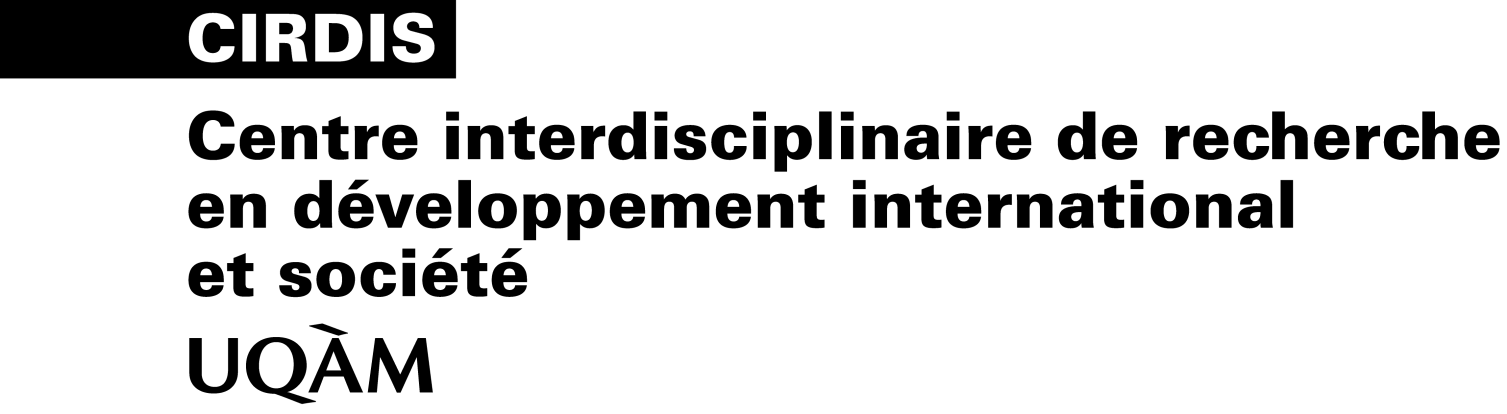 La politique canadienne en matière de RSE
pagination :  2 / 8
Plan de la présentation
1- L’importance du secteur minier					- Pour le Canada							- Pour l’Afrique
2- Les Tables rondes de 2007  	- Genèse								- Recommandations du rapport                                                                                                        	- Réponse du gouvernement (stratégie de 2009)
3- Le programme de l’ACDI en RSE					- Niveaux et stratégies d’interventions				- Thèmes prioritaires de l’ACDI en RSE				- Modalités d’intervention actuelles
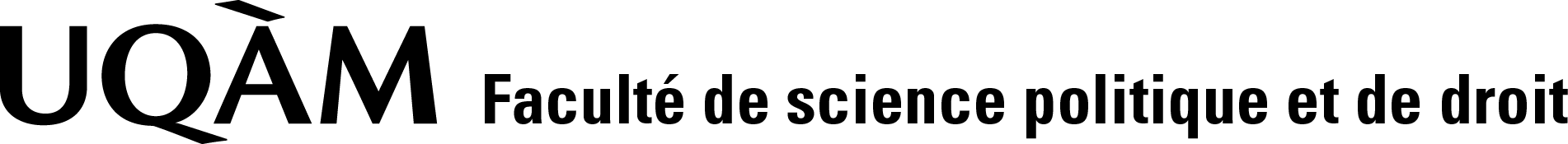 La politique canadienne en matière de RSE
pagination :  3 / 8
1- L’importance du secteur minier canadien dans le monde
Les minières canadiennes représentent 43% des investissements en prospection minière dans le monde (RNC; 2008)	                  
75% des entreprises d’exploration/exploitation minières sont incorporées au Canada (RNC; 2008)
34 nouvelles inscriptions, plus de 13 millions de transactions pour une valeur négociée de 59 629 120 970$ (TSX & TSXV; 29 fév. 2012)	
     L’importance du secteur minier en Afrique
De 1995 à 2008: 73% des nouvelles exportations ad valorem étaient dans le secteur minier (BM; 2011)
En 2010, les profits nets des 40 plus importantes minières représentaient 110 milliards de dollars, en croissance de 156%           (S. Karingi, CEA)
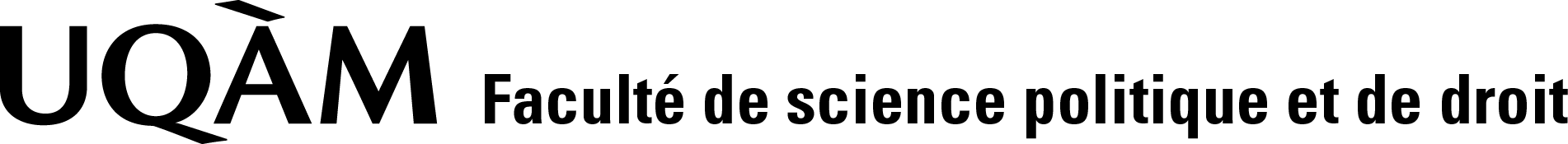 La politique canadienne en matière de RSE
pagination :  4 / 8
2-	Les Tables rondes de 2007Genèse:								    i) Comité permanent des affaires étrangères et du commerce international, 14e rapport intitulé : L'exploitation minière dans les pays en développement - La responsabilité sociale des entreprises (2005)			                 ii) Réponse gouvernementale : L’exploitation minière dans les pays en développement et la responsabilité sociale des entreprises (octobre 2005)		- Cette réponse institue le processus des Tables rondes.				     a) multipartite (entreprises, gouvernement, spécialistes et OSC);			     b) consultation nationale et s’inscrivant dans la durée;		  iii) Tables rondes nationales sur la RSE et l'industrie extractive canadienne dans les pays en développement (mars 2007)					      Recommandations du rapport:		    				1) Un cadre canadien de RSE basé sur les standards internationaux (court 	terme) et les normes internationales des droits humains (3 à 5 ans);		2) Adoption du système de reddition de compte GRI (Global Reporting 	Initiative) incluant pour le FICA et EDC;					3) La nomination d’un ombudsman indépendant et d’un comité tripartite de 	contrôle et de conformité; 							4) Création d’un centre d’excellence en RSE pour développer les capacités 	publiques canadiennes.
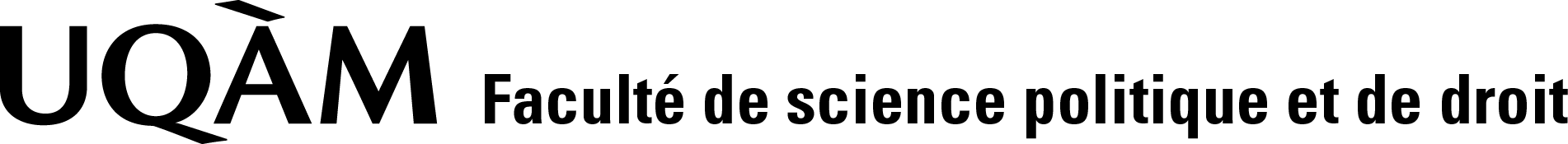 La politique canadienne en matière de RSE
pagination :  5 / 8
2-	Les Tables rondes de 2007 (suite)Réponse du gouvernement					      Stratégie nationale Renforcer l’avantage canadien (2009) reposant sur 4 piliers:   1) Centre d’excellence sur la responsabilité sociale des entreprises;		   2) Nomination d’un conseillé à la RSE;					   3) La promotion auprès des entreprises canadiennes des standards internationaux;		      					   4) L’amélioration de la capacité des PED pour accroître les retombées positives des IDE et des capacités institutionnelles de gestion du secteur extractif.
	Mise en œuvre 						           Selon Bill Singleton: lors du dernier exercice financier ce sont 8 milliards qui ont été investis par le gouvernement du Canada dans des projets liés au développement des capacités et au secteur extractif (mai 2011),
	La responsabilité de l’ACDI:					          L’ACDI hérite du 4e pilier, notamment en raison du fait que près de 50% des pays de concentration actuels de l’ACDI disposent d’un secteur extractif important.
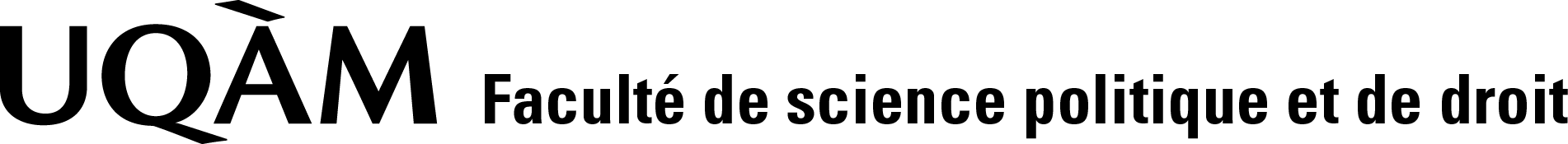 La politique canadienne en matière de RSE
pagination :  6 / 8
3- Le programme de l’ACDI en RSE			      
	Niveaux et stratégies d’interventions					
		Multilatéral: Promotion du renforcement des standards 	internationaux et de leur adoption. Le véhicule prioritaire (ACDI) est  	l’initiative pour la transparence des industries extractives (ITIE).
		Bilatéral: Accroître les capacités des États partenaires à négocier 	avec les entreprises et à gérer efficacement leurs redevances. Ce 	niveau est le plus important en termes financiers pour l’agence.	
		Projet : Développer les capacités des communautés à négocier 	avec les entreprises pour atténuer les asymétries initiales.
		* Au niveau canadien: l’ACDI dispose du statut d’observateur au 	Centre d’excellence en RSE.
Pour fixer sa stratégie, l’ACDI a tenu en 2009-2010 quatre tables rondes avec des entreprises privées et des OSC pour définir les modalités de collaboration optimales pour les parties.
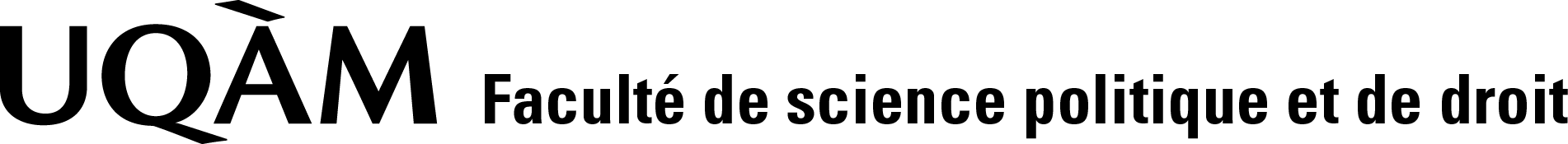 La politique canadienne en matière de RSE
pagination :  7 / 8
3- Le programme de l’ACDI en RSE (suite)			      
	Priorités thématiques en matière de RSE			
	1) Promouvoir la croissance durable par le désenclavement du secteur (développement de la filière de 2e et 3e transformation)
	2) S’assurer que les États partenaires tirent davantage de l’exploitation de leurs ressources naturelles, notamment en matière de redevances, taxes et impôts en plus du développement de leurs infrastructures.
	3) Réduire l’iniquité dans les négociations entre entreprises, États et communauté par le renforcement des capacités de négociation des acteurs institutionnels nationaux et locaux.
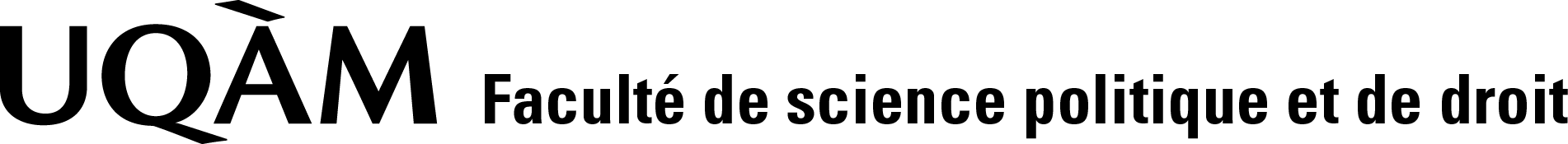 La politique canadienne en matière de RSE
pagination :  7 / 8
3- Le programme de l’ACDI en RSE (suite)
Développement du secteur privé:
     1) Politique de l’industrie extractive et gestion administrative: 75%
         Mineral/mining policy and administrative management
     2) Services et institutions de soutien commerciaux: 25%
         Business support services and institutions

« Le projet contribue également à promouvoir la responsabilité sociale des entreprises (RSE) en encourageant les partenariats entre entreprises du secteur extractif et d’autres intervenants […] »
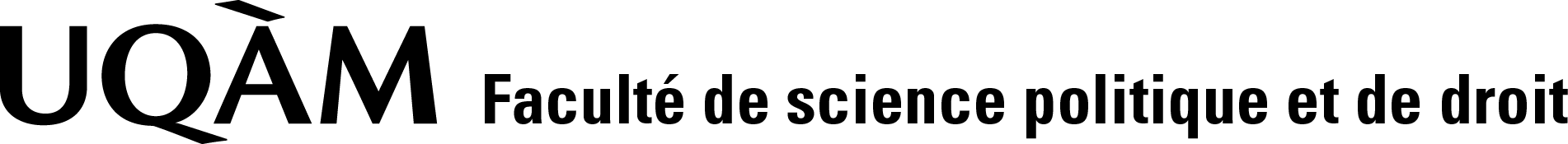 La politique canadienne en matière de RSE
26 mars 2012
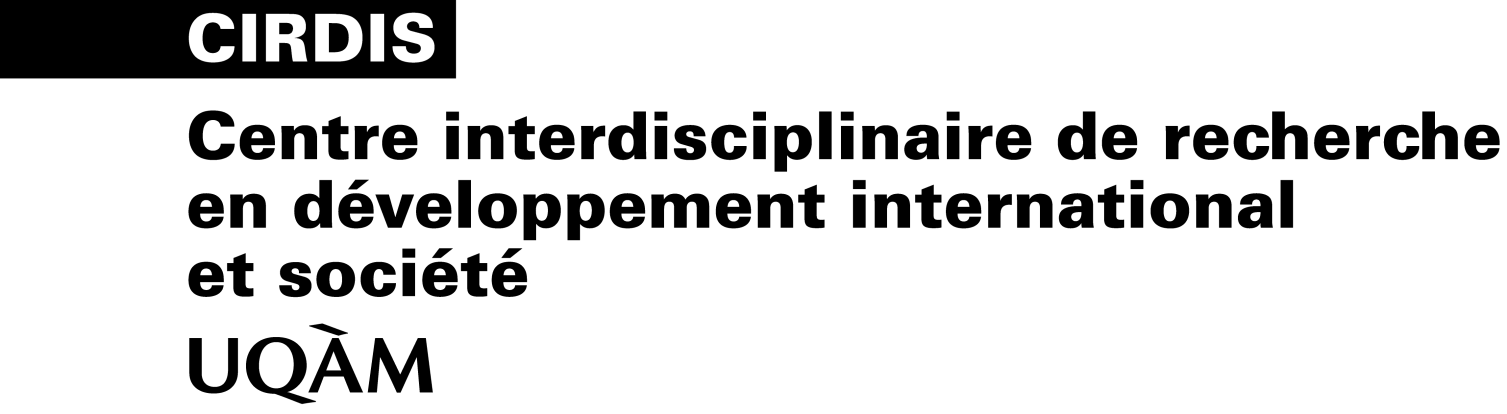